Nel conoscere una persona o un oggetto dalla cornice esterna di riferimento, le nostre ipotesi implicite sono controllate con altre persone, ma non con l'oggetto del nostro interesse. Così un comportamentista rigoroso ritiene che S è uno stimolo per il suo animale sperimentale e R è una risposta, perché i suoi colleghi e anche l'uomo della strada sono d'accordo con lui e per quanto riguarda S e R nello stesso modo. Le sue inferenze empatiche sono fatte a partire dalla struttura interna di riferimento propria e dei suoi colleghi, piuttosto che per quanto riguarda la struttura di riferimento interna dell'animale.
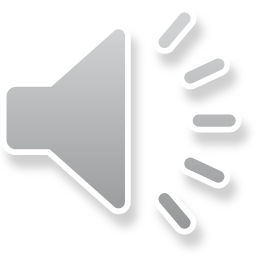 Esempi
Cliente: “Mia madre è morta e io mi sento devastata”

1: Counselor: “La perdite di un genitore può devastare”
2: Counselor: “Suona terribile”
3. Counselor: “Suona come se ti fosse crollato il mondo addosso”
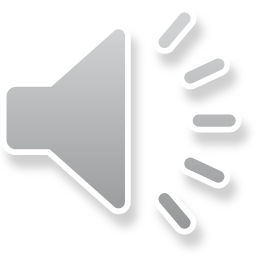 Empatia
EMPATHY “The state of perceiving the internal frame of reference of another with accuracy, and with the emotional components and meanings which pertain thereto, as if one were the other person but without ever losing the “as if” condition”. Thus it means to sense the hurt or the pleasure of another as he senses it and to perceive the causes thereof as he perceives them, but without ever losing the recognition that it is as if I were hurt or pleased and so forth. If this “as if” quality is lost, then the state is one of identification (Rogers, 1957)
Empatia come abilità di percepire la struttura interna di riferimento del cliente e di comunicare la propria percezione al cliente
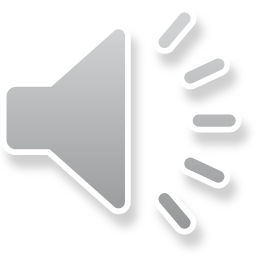 3 FASI DI FORMAZIONE
6 PROCESSI
18 ABILITA’ (9 DI BASE E 9 ADVANCED
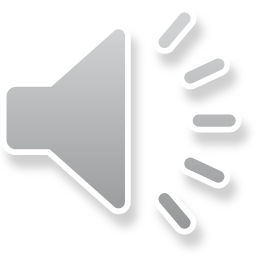 FASI
PROCESSI
SKILLS
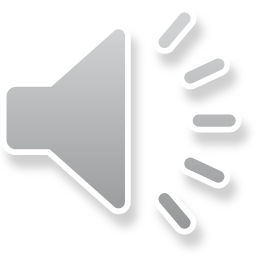 LO SCTM MIRA ALL’APPRENDIMENTO DI 18 ABILITA’ COMPLESSIVE
9 ABILITA’ DI BASE
9 ABILITA’ SPECIFICHE
Abilità volte a costruire una positiva relazione di counseling basata su accettazione positiva incondizionata, autenticità e comprensione empatica
Abilità volte ad identificare i sentimenti sottostanti e a promuovere cambiamenti positivi basati sullo sviluppo di piani di azione efficaci
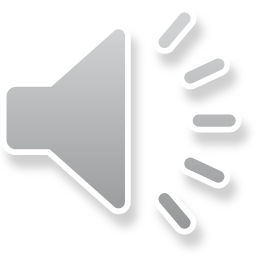 9 ABILITA’ SPECIFICHE
LE 9 ABILITA’ DI BASE
Immediatezza (franchezza)
Identificazione dei problemi generali
Intraprendere l’azione
 Confrontarsi prendendosi cura
Decidere
Scegliere
Identificare le conseguenze
 Raggiungere un accordo
 Stabilire scadenze
Rivedere gli obiettivi e i comportamenti per raggiungere risultati
Contatto oculare
Linguaggio del corpo
Allineamento/convergenza sul piano verbale
 Domande aperte
Parafrasare
Riassumere
Affermare sentimenti e contenuto
 Self-disclosure
 Chiedere espressioni concrete e specifiche
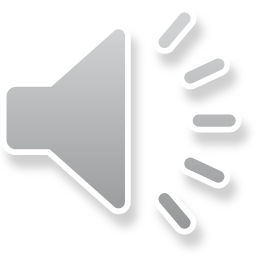 Il counseling dovrebbe progredire attraverso le tre fasi in modo sequenziale
Ogni fase si basa e costruisce sulla precedente: le abilità di una fase devono essere acquisite e messe in pratica prima di poter passare alla fase successiva
Tutti le 3 fasi sono necessarie perché il percorso di counseling abbia successo
Evitare l’indulgere nel set di abilità preferite e il trascurare abilità di una particolare fase
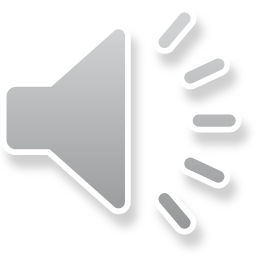 Le nuove concettualizzazioni sono utilizzate per motivare il cliente a modificare il modo in cui risponde al problema
Serve a stabilire il rapporto. Le abilità acquisite in questo stadio sono il fondamento della relazione di counseling
Il rapporto che si è sviluppato e i problemi che sono stati identificati nella fase “ESPLORARE” vengono riconcettualizzati in questo stadio
Si assiste il cliente nella considerazione di nuovi modi di trattare il problema
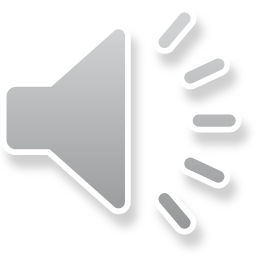 A


B


C
A: successo (sequenza ideale degli eventi)
B: fallimento (fallimento nella messa in atto di abilità di esplorazione)
C: fallimento (fallimento nella messa in atto di abilità di compresione)
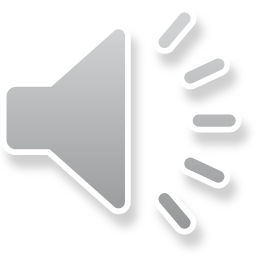